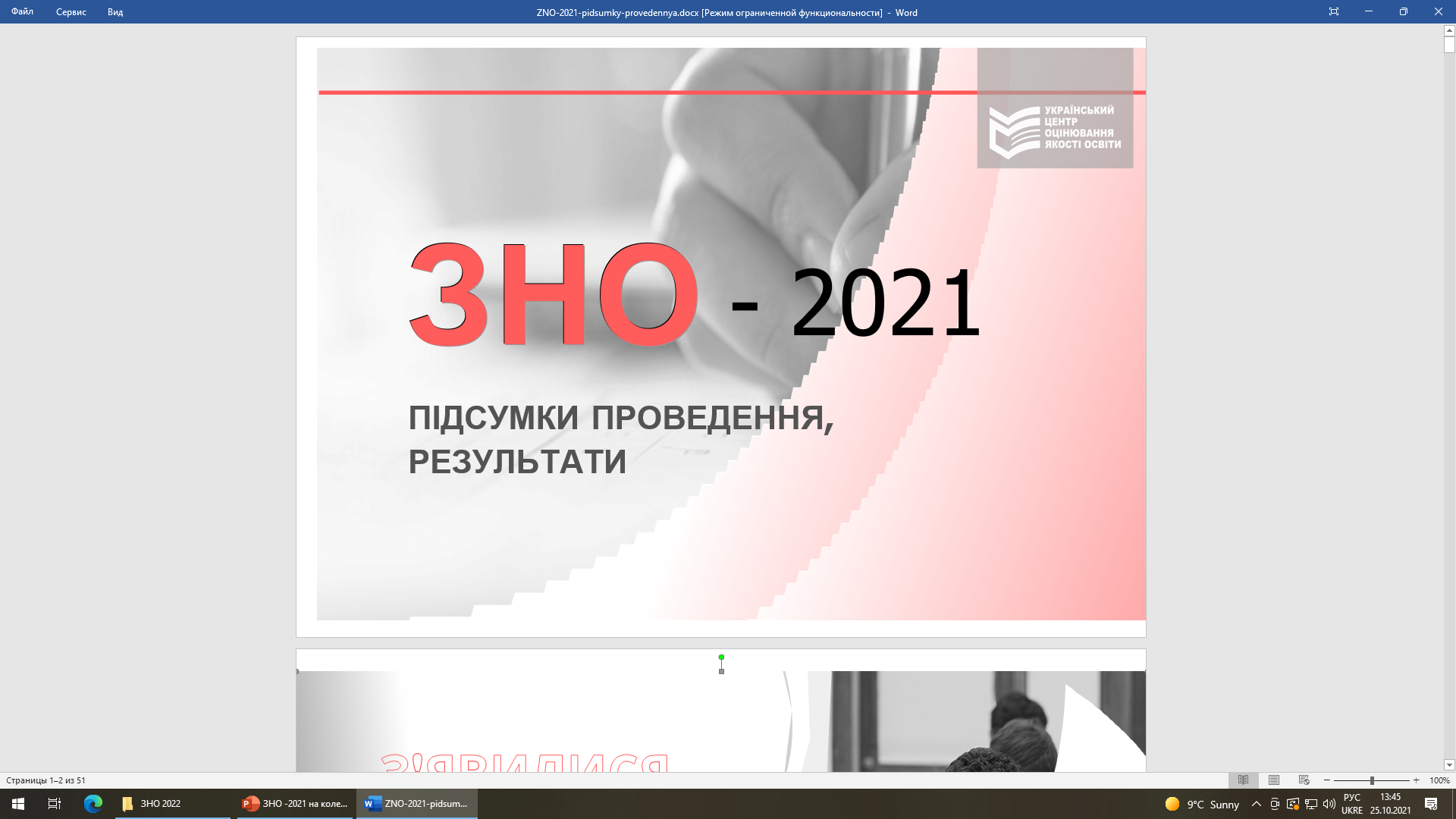 Для проведення ЗНО у 2021 році у Хмельницькій області було створено 53 пункти тестування (у 2020 році було 46 пунктів).

Серед них 
44 – на базі закладів загальної середньої освіти, 
5 – на базі закладів вищої освіти,
4 – на базі закладів професійної 
      (професійно-технічної) освіти.
	
          Для забезпечення роботи пунктів 
проведення ЗНО-2021 було залучено 2735 осіб
                
	Для проведення ЗНО-2021 було 
сформовано 10 освітніх округів:

м. Хмельницький
м. Кам’янець-Подільський
м. Нетішин
м. Славута
м. Шепетівка
м. Ізяслав
м. Красилів
м. Старокостянтинів
м. Городок
м. Дунаївці
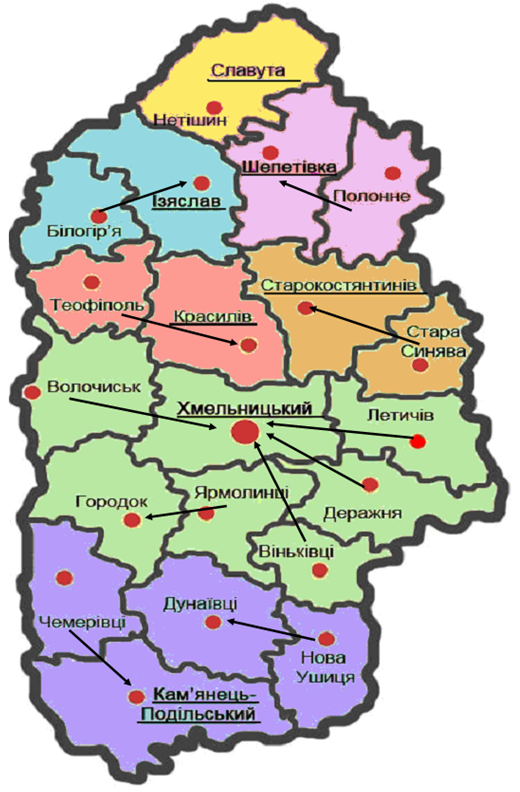 Успішність випускників ЗЗСО Хмельницької області під час ЗНО 
за різними предметами
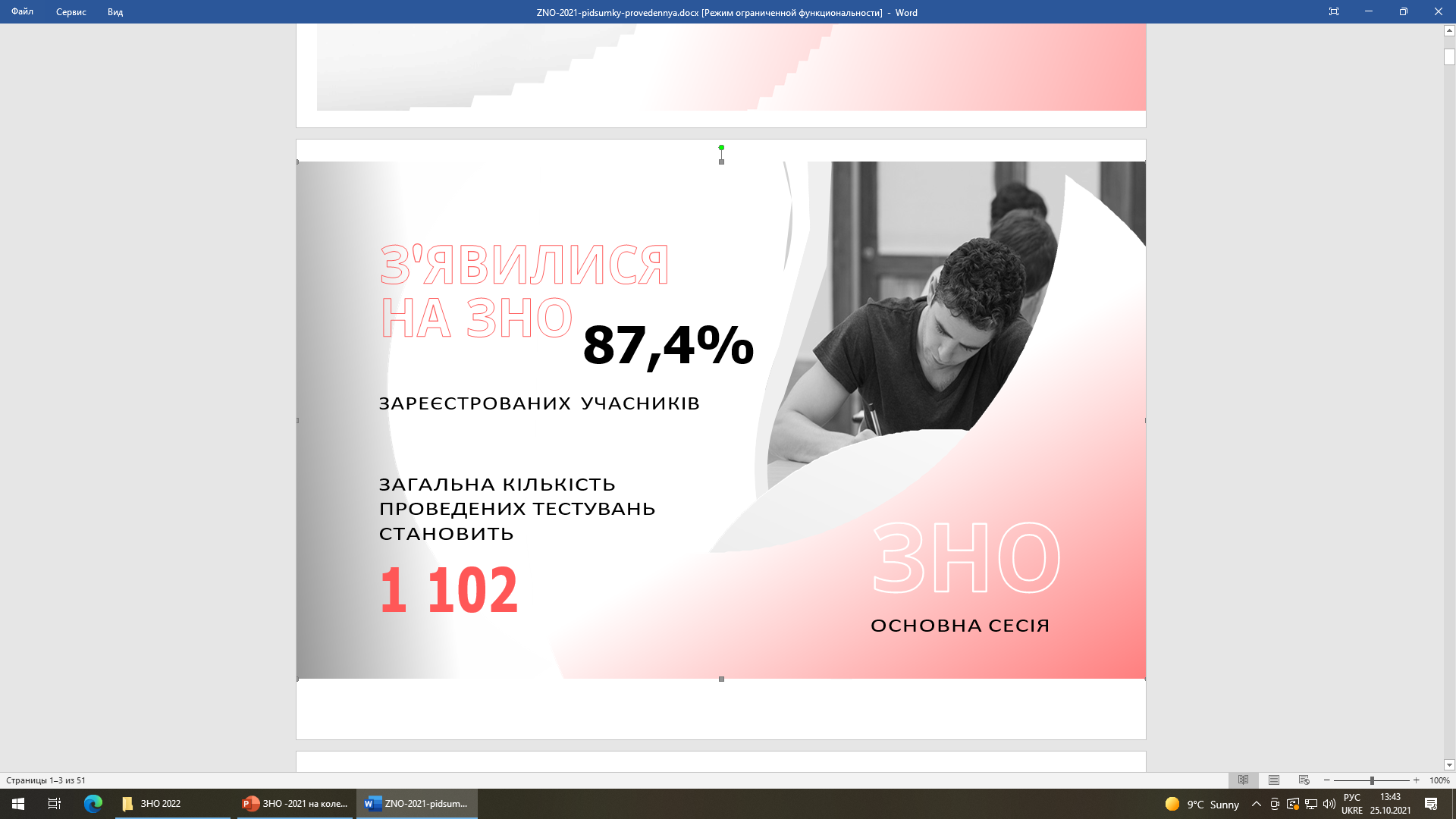 246 осіб
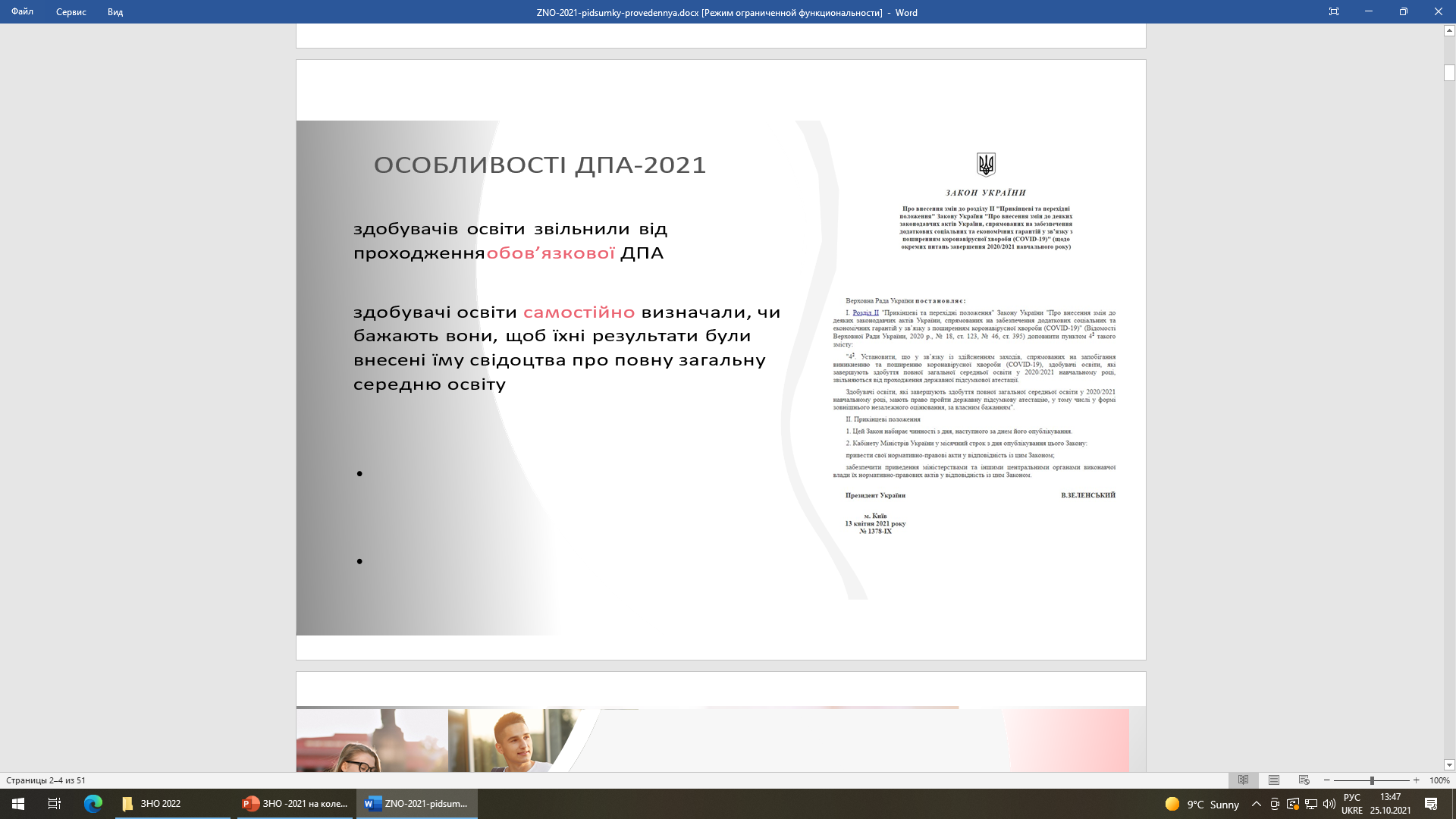 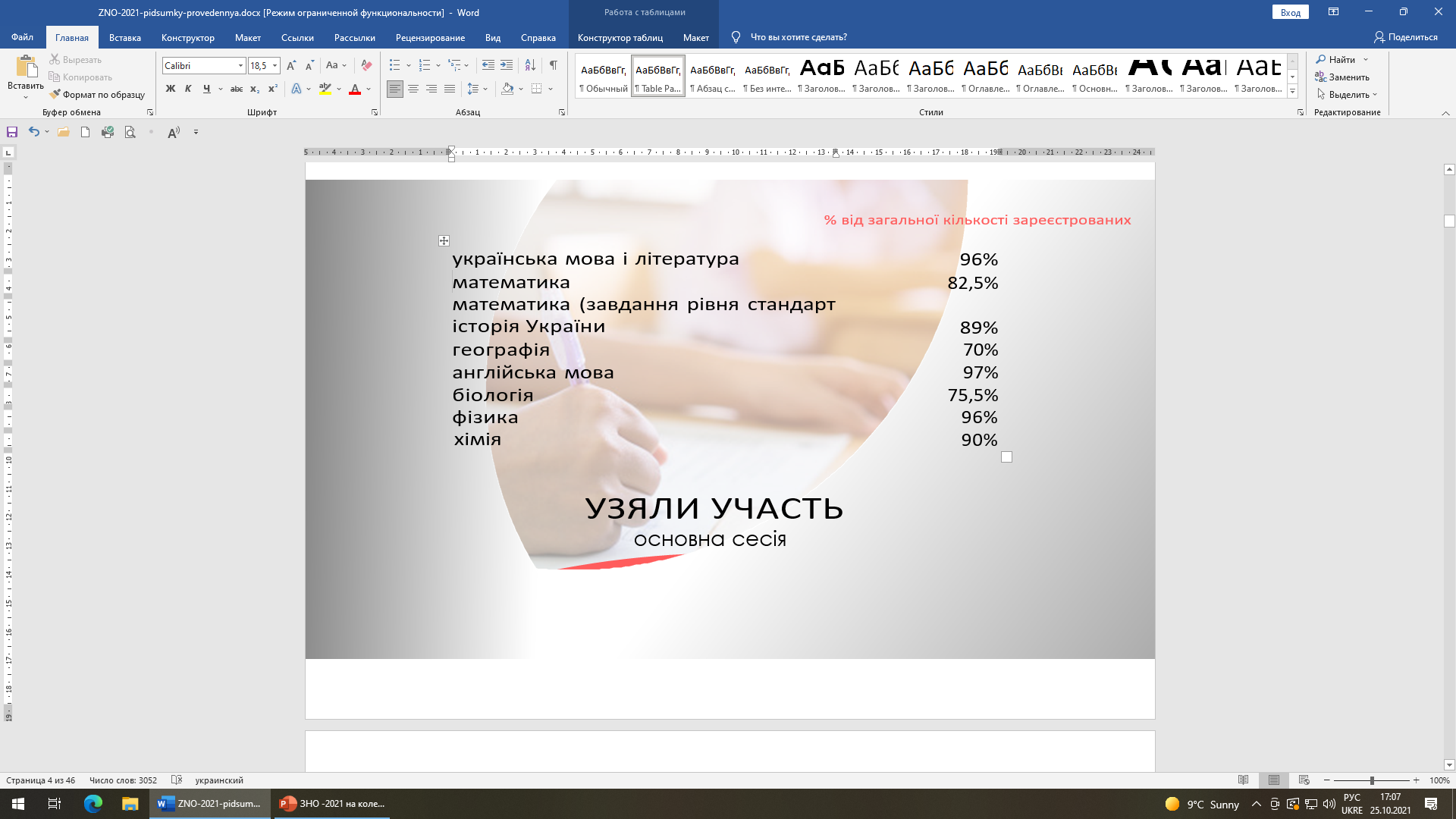 Середній бал ДПА-2021 у розрізі навчальних предметів
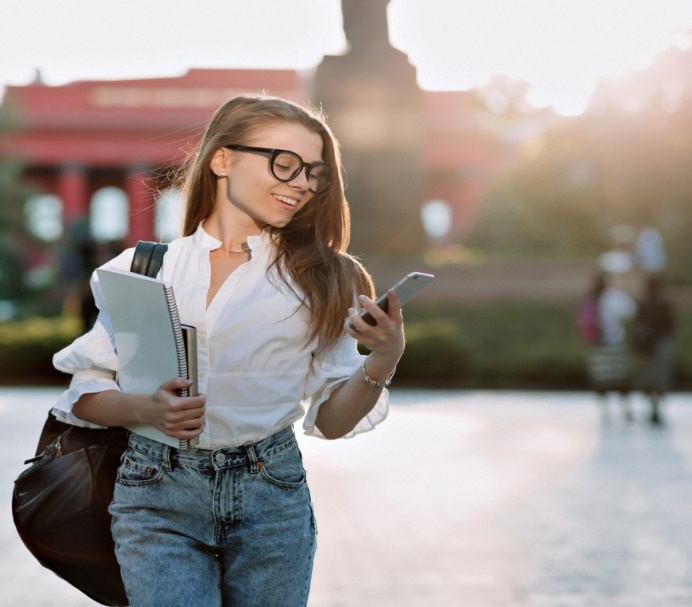 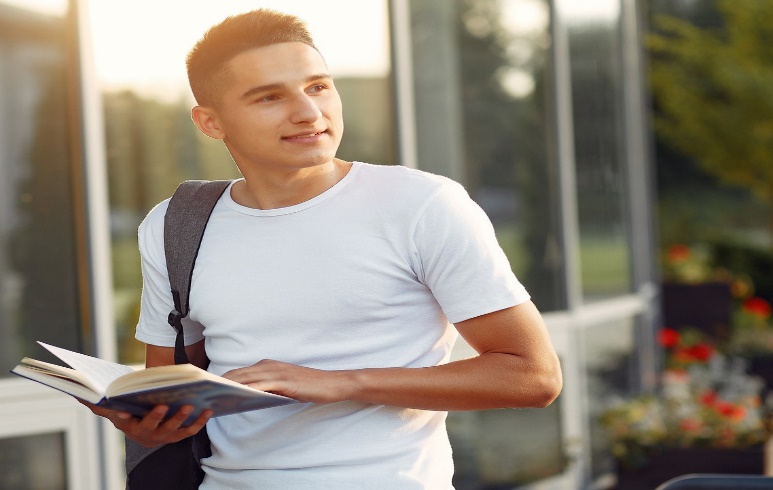 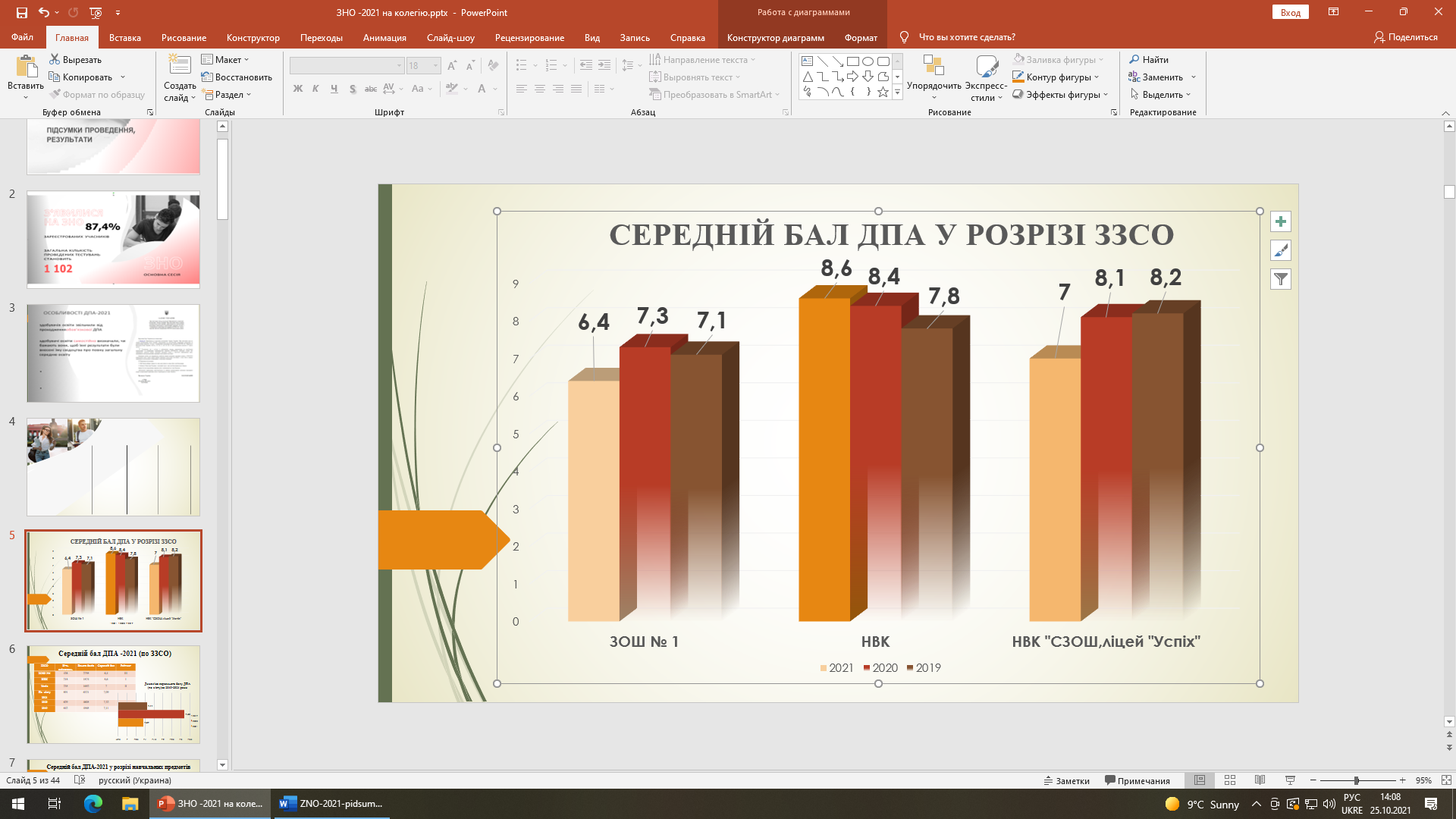 МІСТА СЛАВУТИ
Середній бал ДПА -2021 (по ЗЗСО)
Динаміка середнього балу ДПА  
(по місту) 
за 2019-2021 роки
Місце результатів ЗНО з історії України 
випускників ЗЗСО Хмельницької області 
в розрізі адміністративно-територіальних одиниць України 
(розраховано за відсотком учасників, які отримали відповідний результат 140-200 балів)
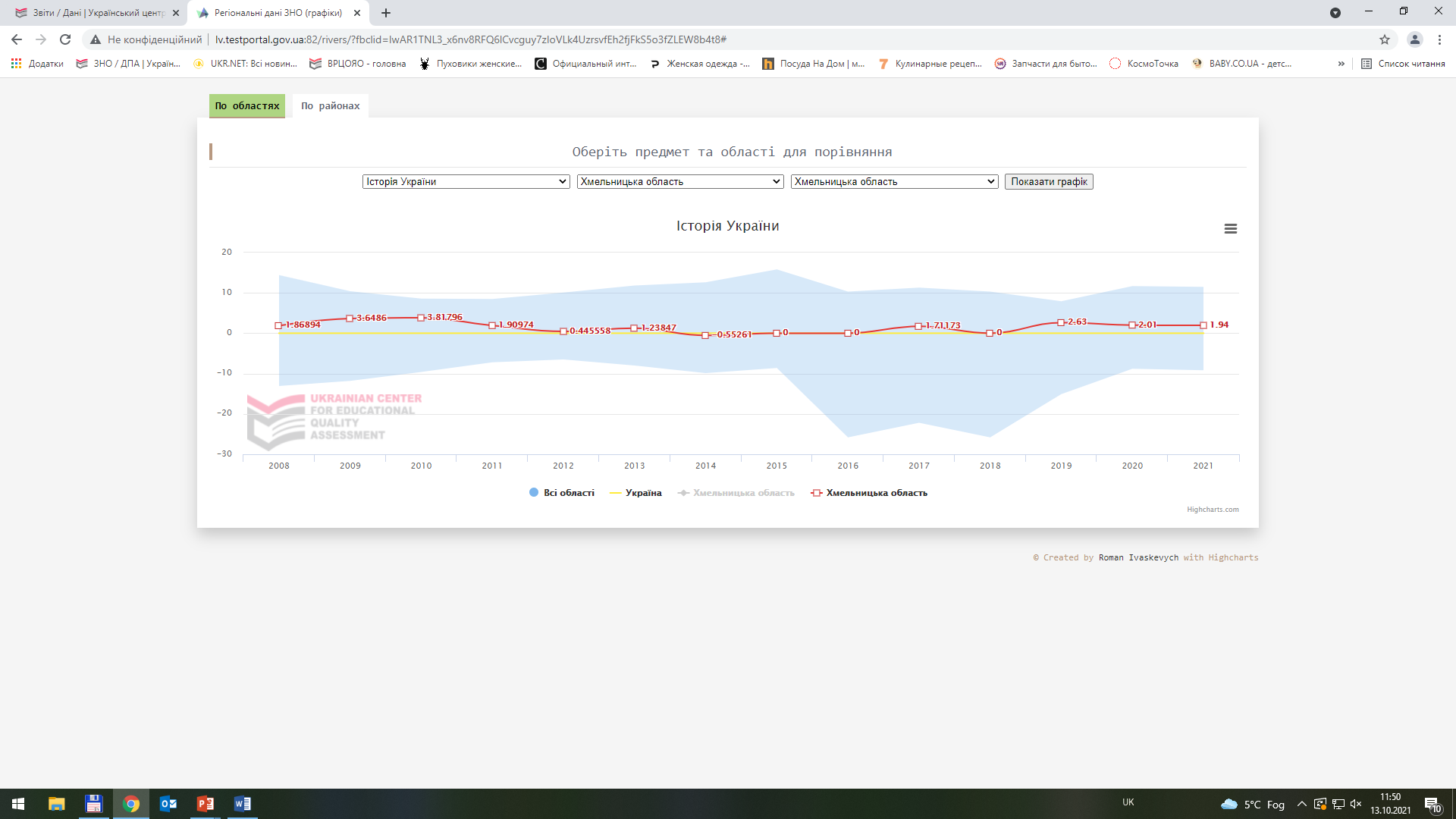 Відсоток учасників ЗНО з числа випускників ЗЗСО Хмельницької області, 
які отримали відповідний результат з історії України 
(за шкалою 100-200 балів)
Узагальнені результати 
 зовнішнього незалежного оцінювання по місту Славуті
(за шкалою 100-200 балів)
Історія України
Загальні результати
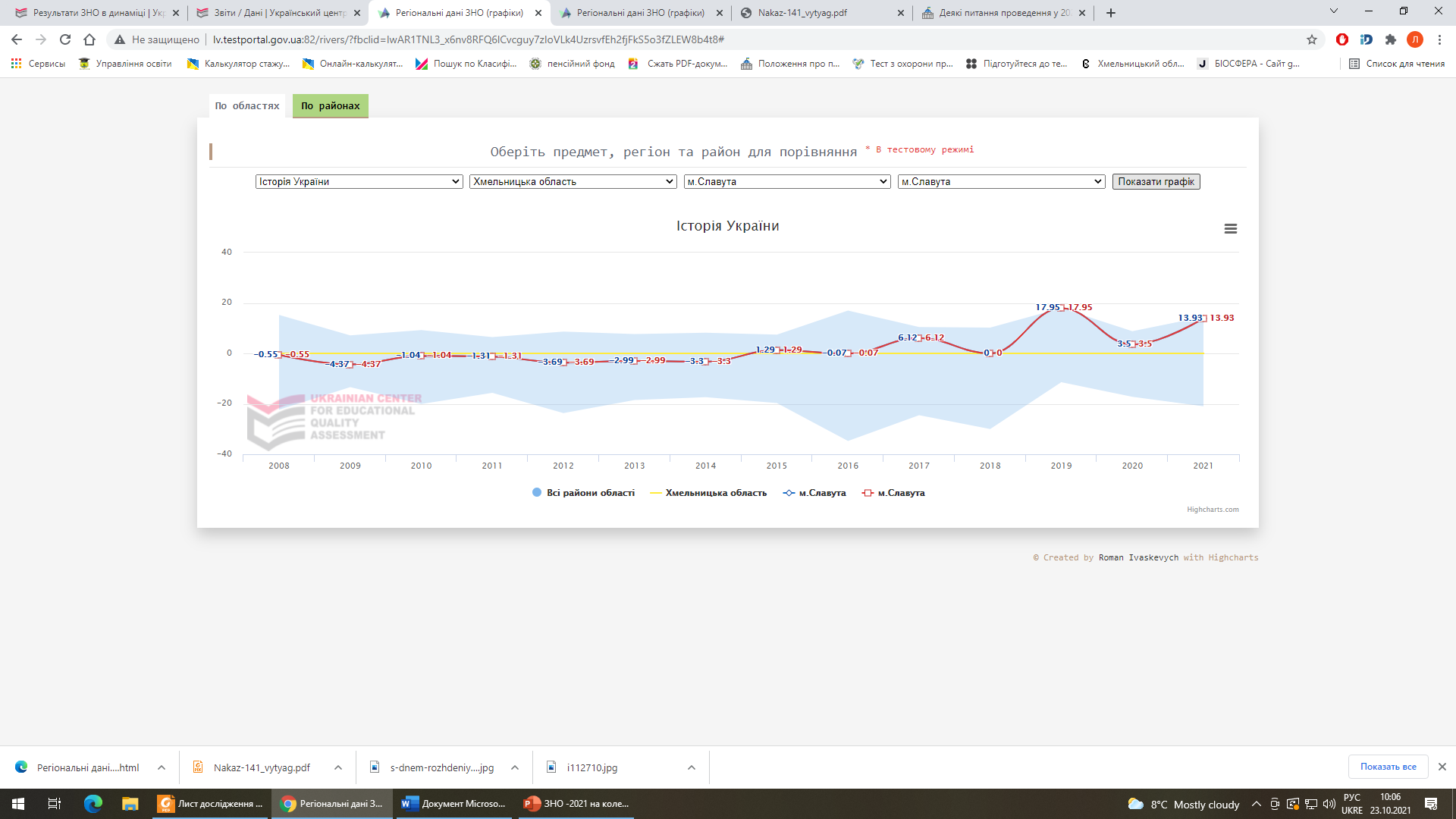 Відсоток учасників ЗНО з числа випускників ЗЗСО, які отримали відповідні результати з навчальних предметів (за шкалою 100-200 балів)
ЗОШ №1-2021
НВК-2021
НВК «СЗОШ, ліцей «Успіх»-2021
Узагальнені результати  зовнішнього незалежного оцінювання (за типами закладів освіти)
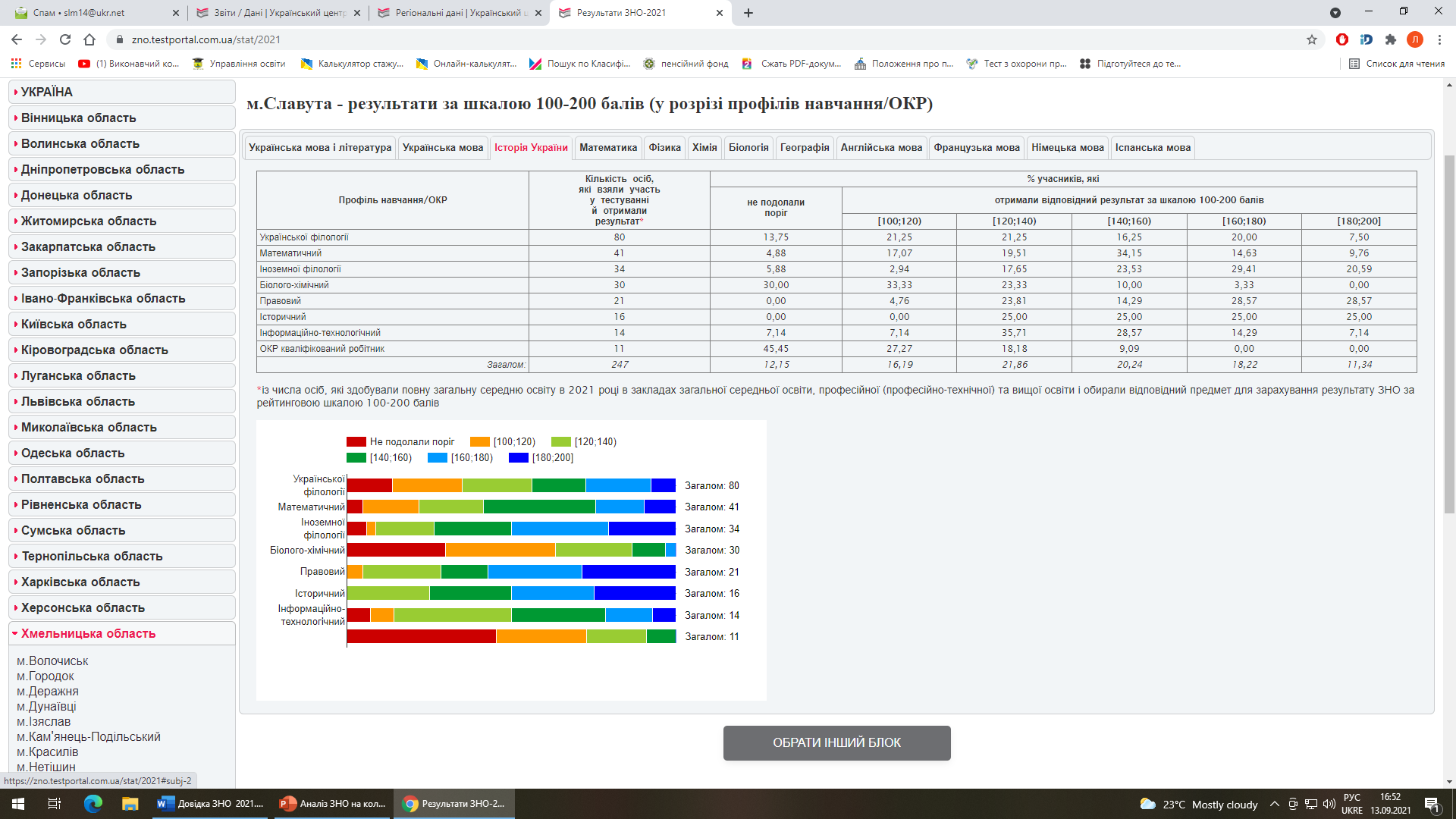 Результати вивчення предметів на  профільному рівні 
 (за шкалою 100-200 балів)
У допомогу вчителям-предметникам
Вінницький РЦОЯО готує презентації з таких предметів:
українська мова і література / українська мова
математика
історія України
англійська мова
біологія
географія
фізика 
хімія
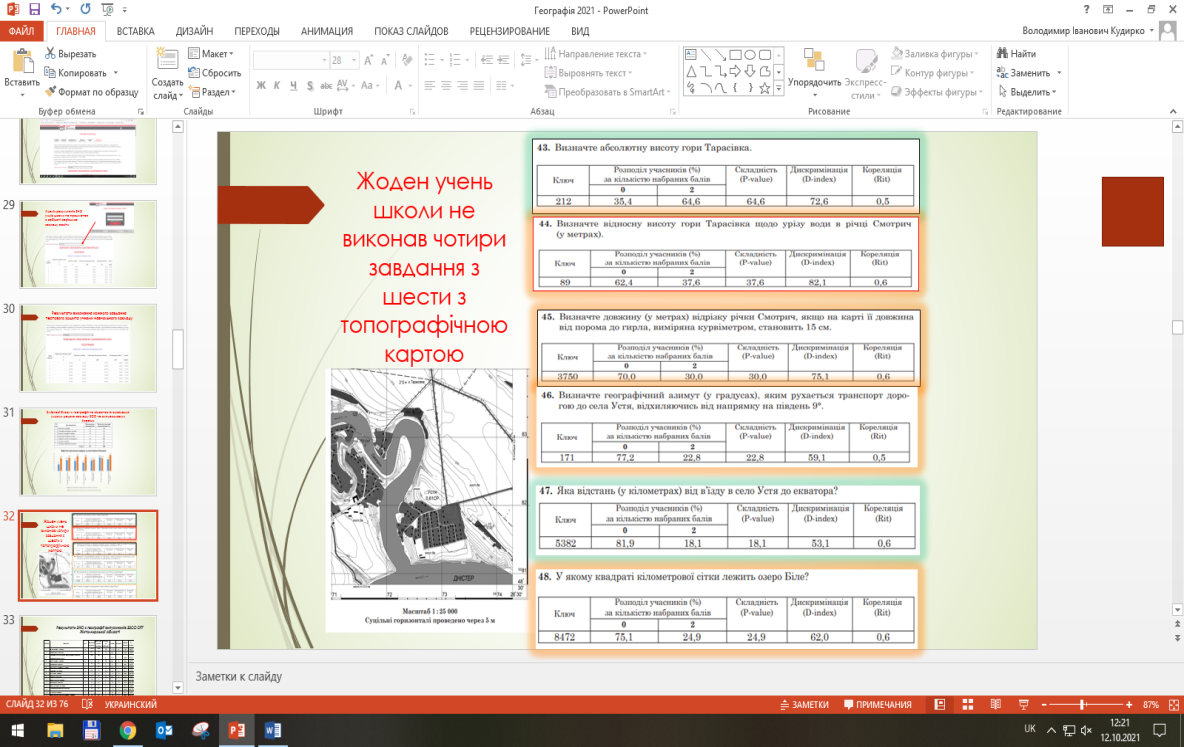 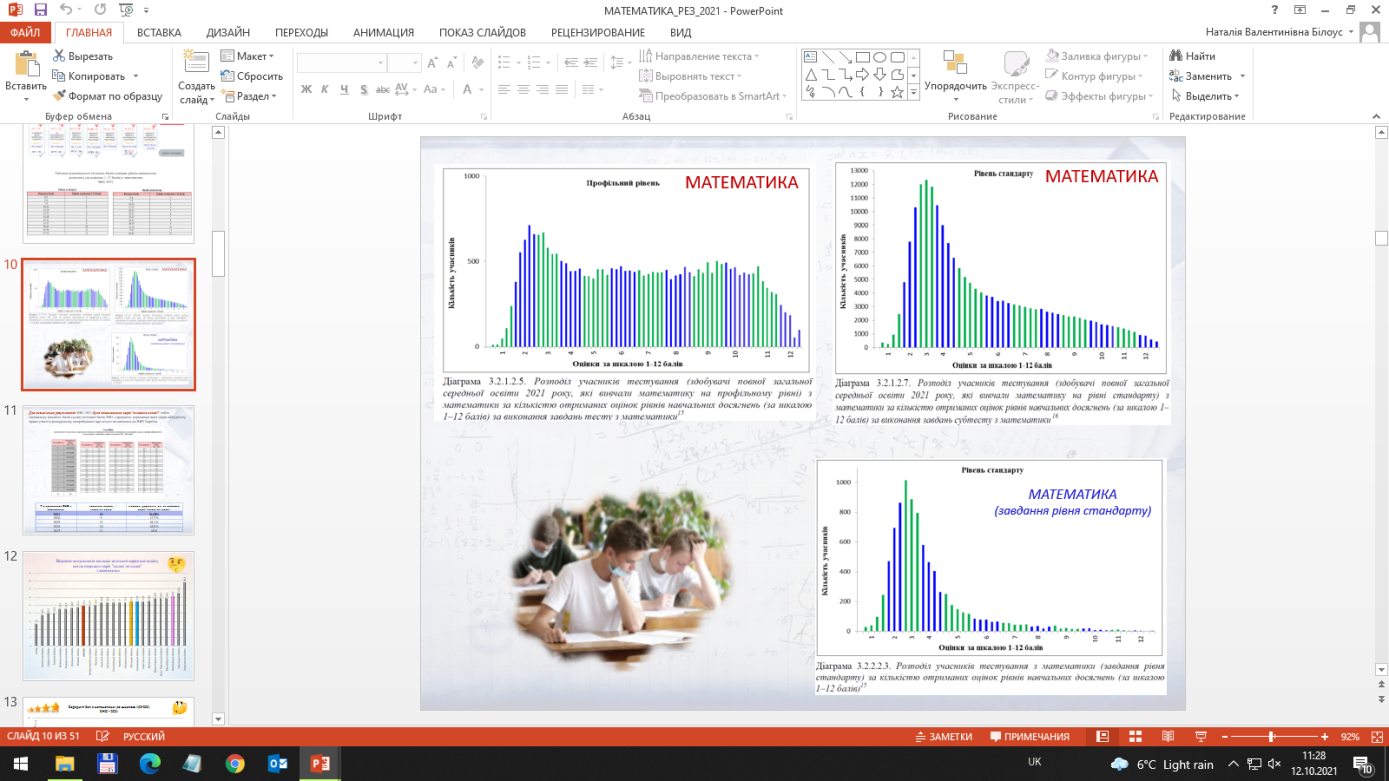 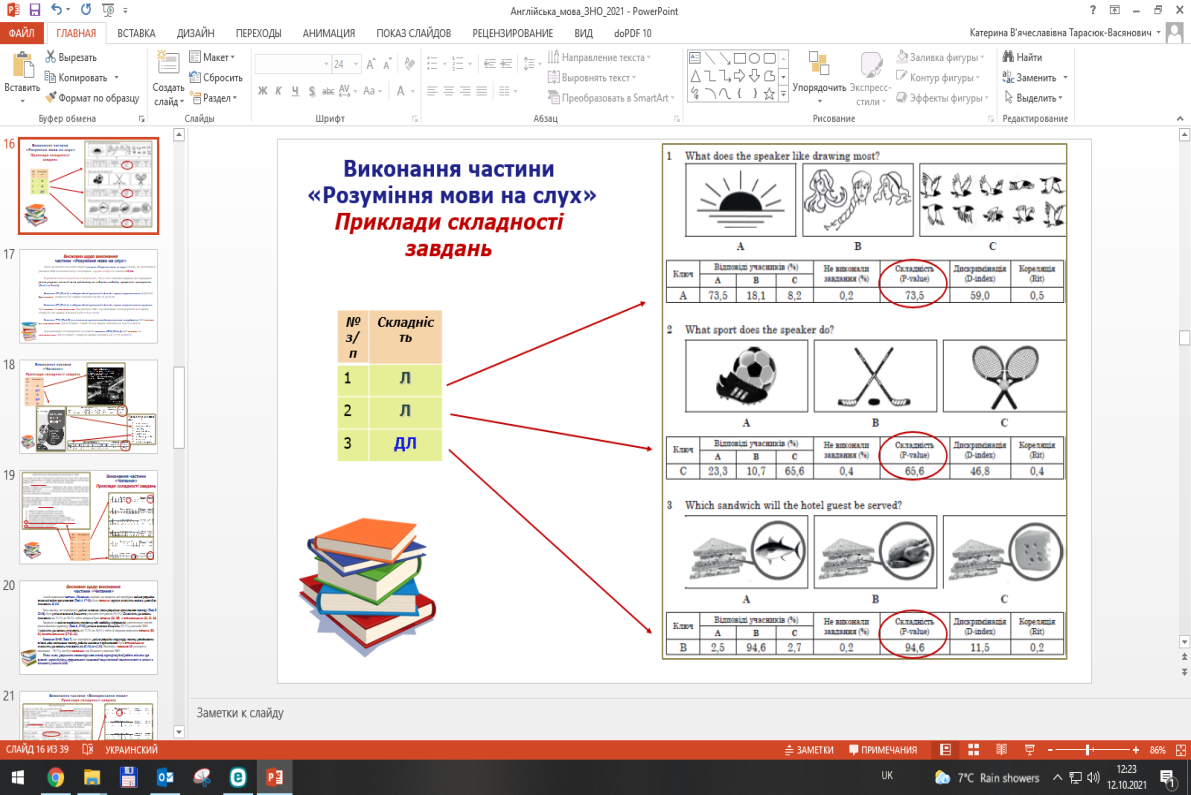 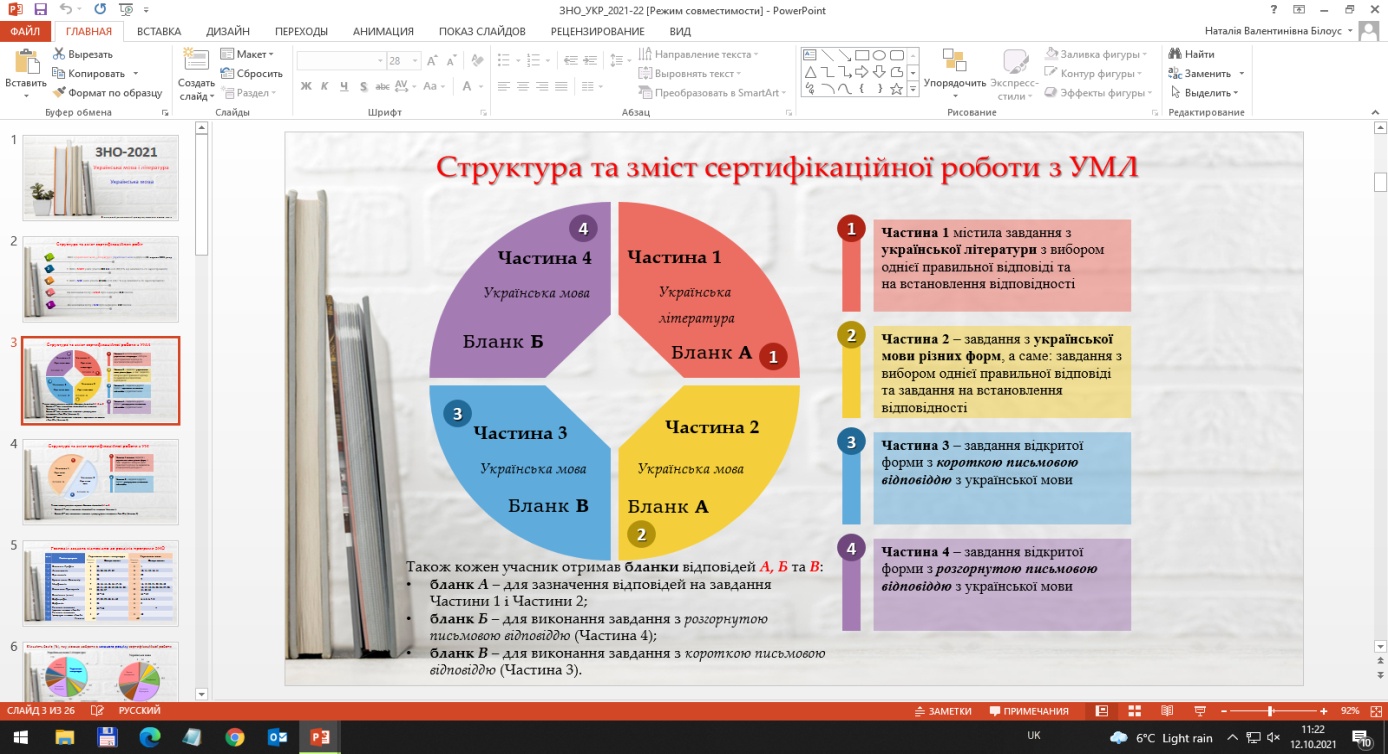 Фахівці матимуть змогу: 
ознайомитися зі структурою та змістом сертифікаційних робіт, загальними висновками щодо результатів виконання завдань та їх психометричними характеристиками; 
отримати інформацію щодо того, як аналізувати успішність виконання завдань з того чи того навчального предмета учнями кожного навчального закладу;
отримати методичні поради щодо підготовки до ЗНО-2022.
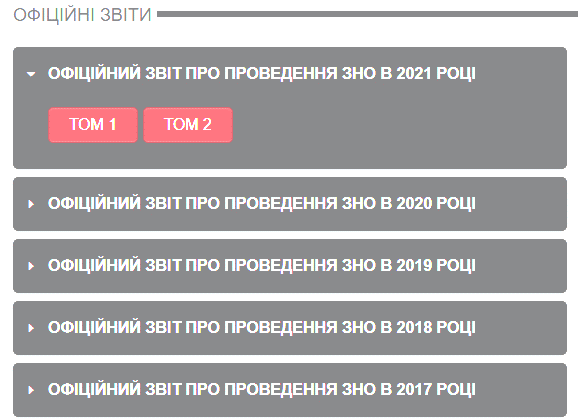 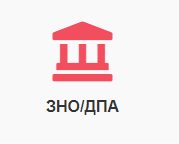 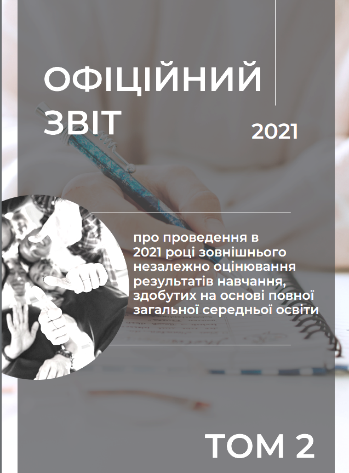 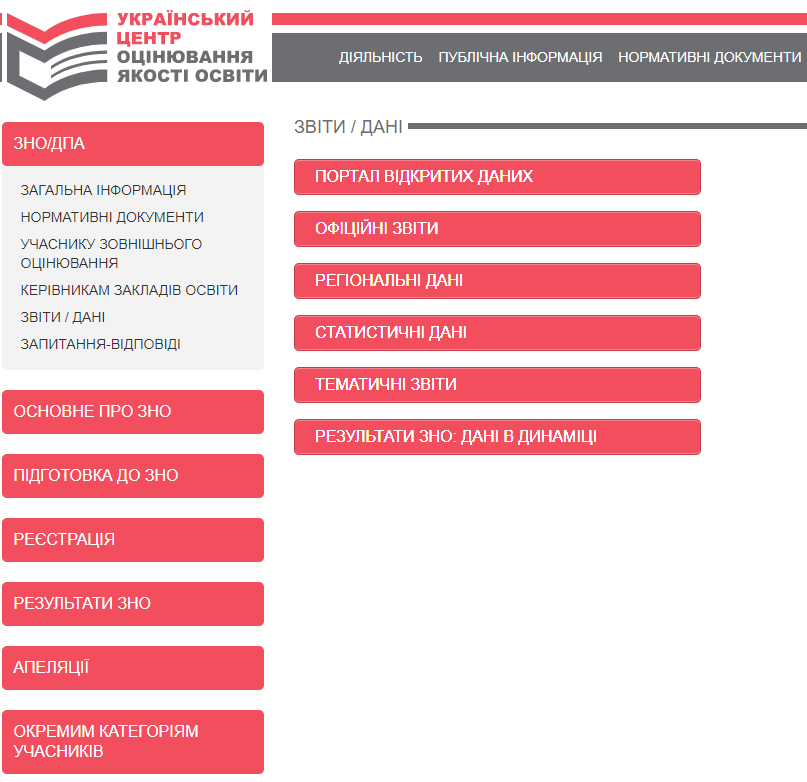 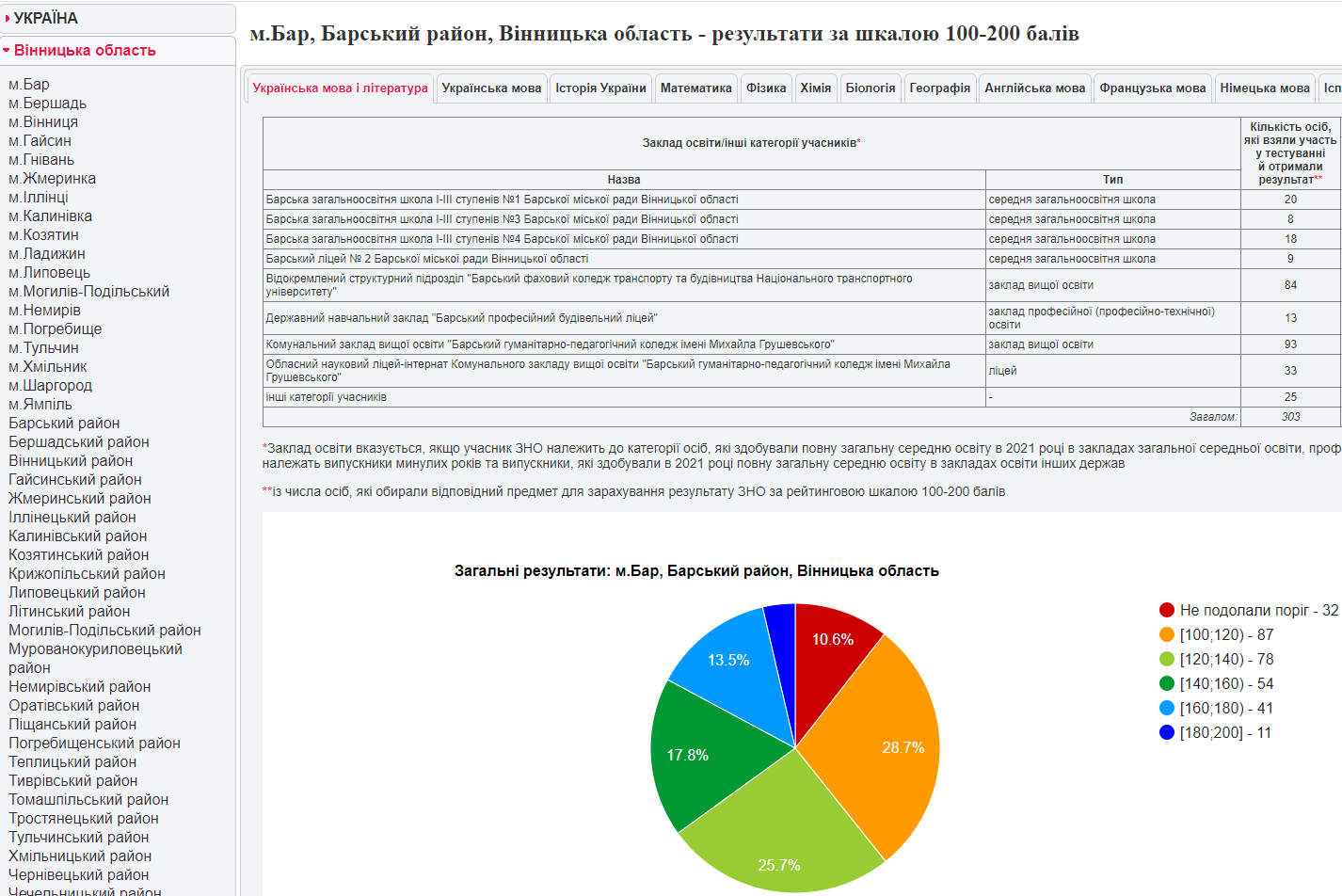 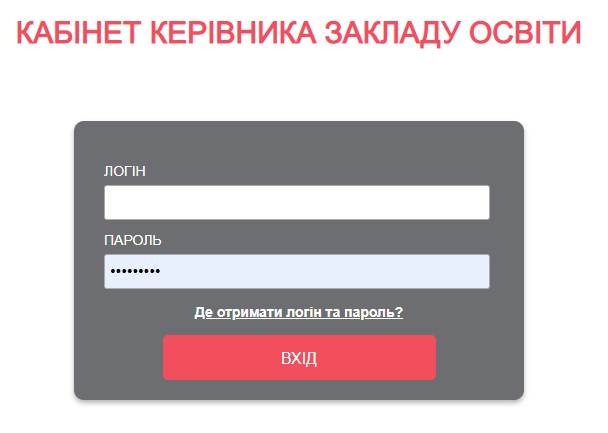 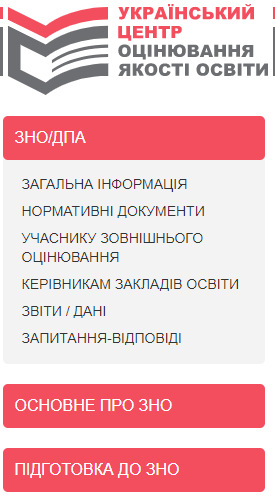 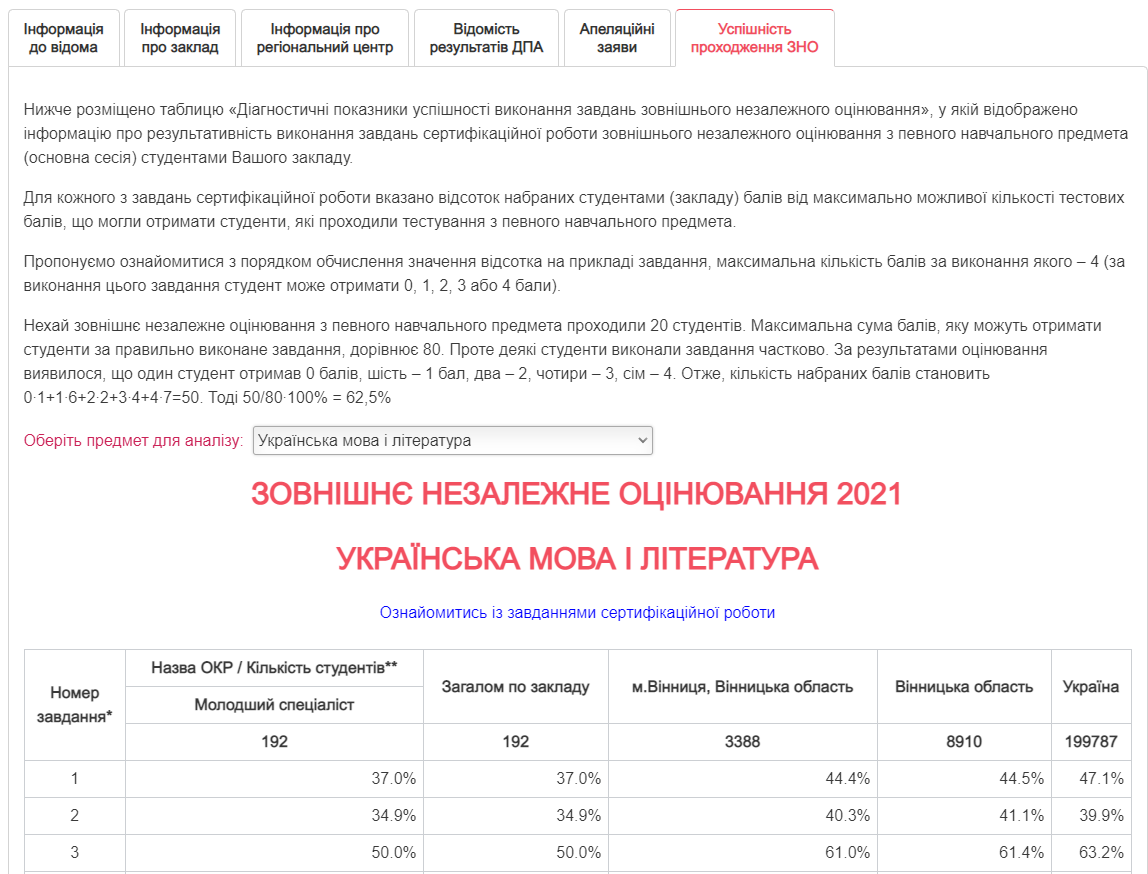 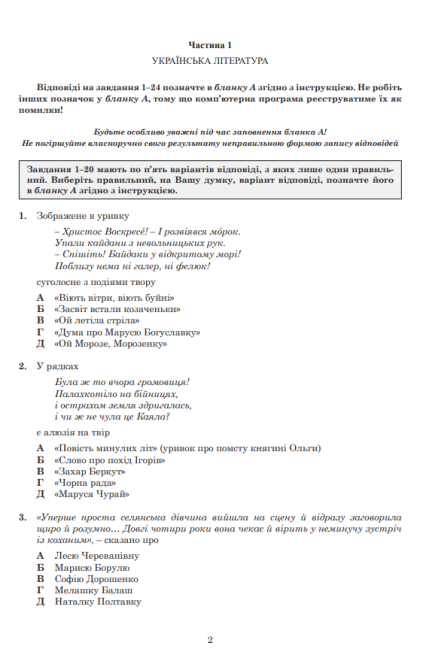 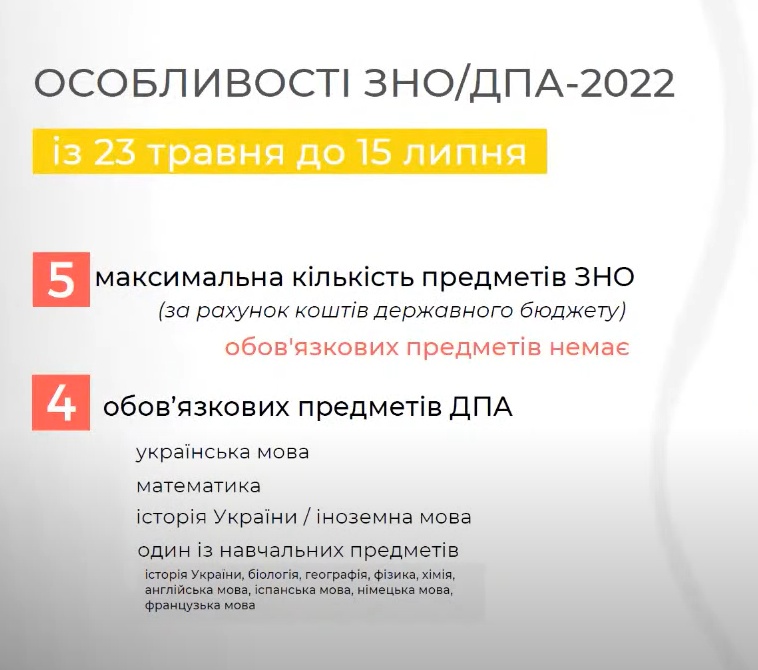 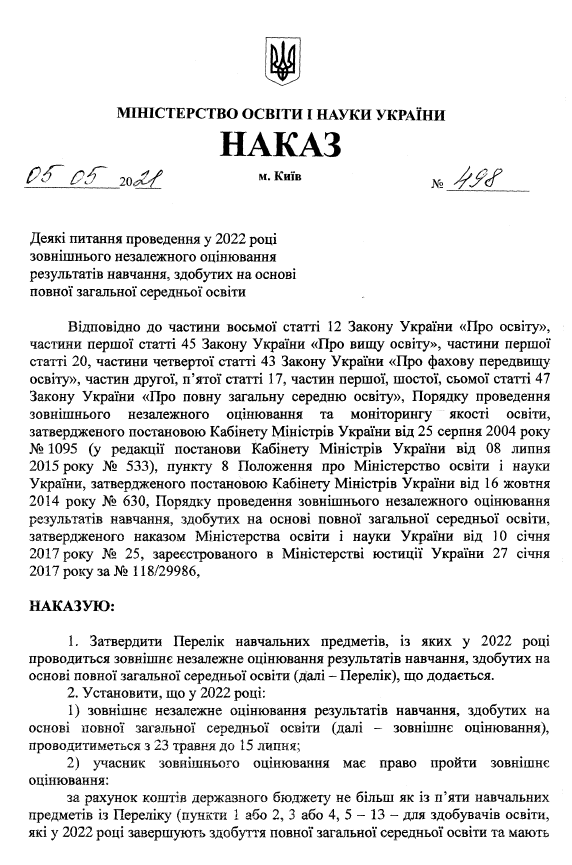 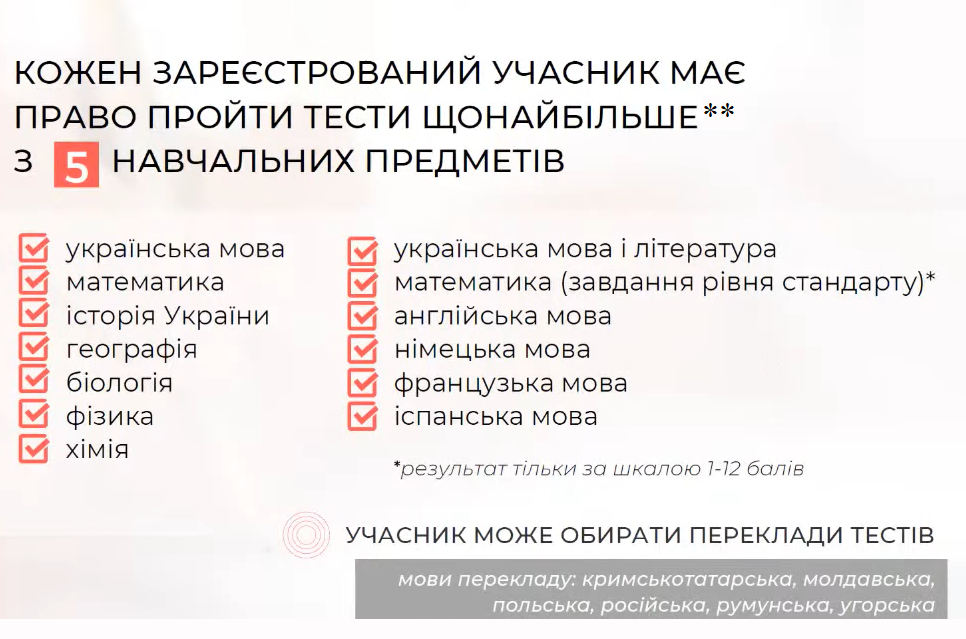 ** за рахунок коштів фізичних і юридичних осіб може скласти 6 і більше тестувань
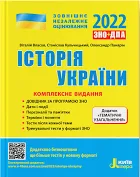 РАДИМО УЧАСНИКІВ ТЕСТУВАННЯ З ІСТОРІЇ УКРАЇНИ ОЗНАЙОМИТИ З НАСТУПНИМИ МАТЕРІАЛАМИ :
Портрете історичних персоналій обов'язкових на ЗНО з історіїВізуалізований перелік пам’яток архітектури та образотворчого мистецтваПрограма зовнішнього незалежного оцінювання з історії України 2021 рокуЗагальна характеристика тесту з історії України 2021 рокуЗавдання та відповіді на тести ЗНО з історії України минулих років (2009-2021)Тести ЗНО онлайн з історії України
Дякую за увагу!